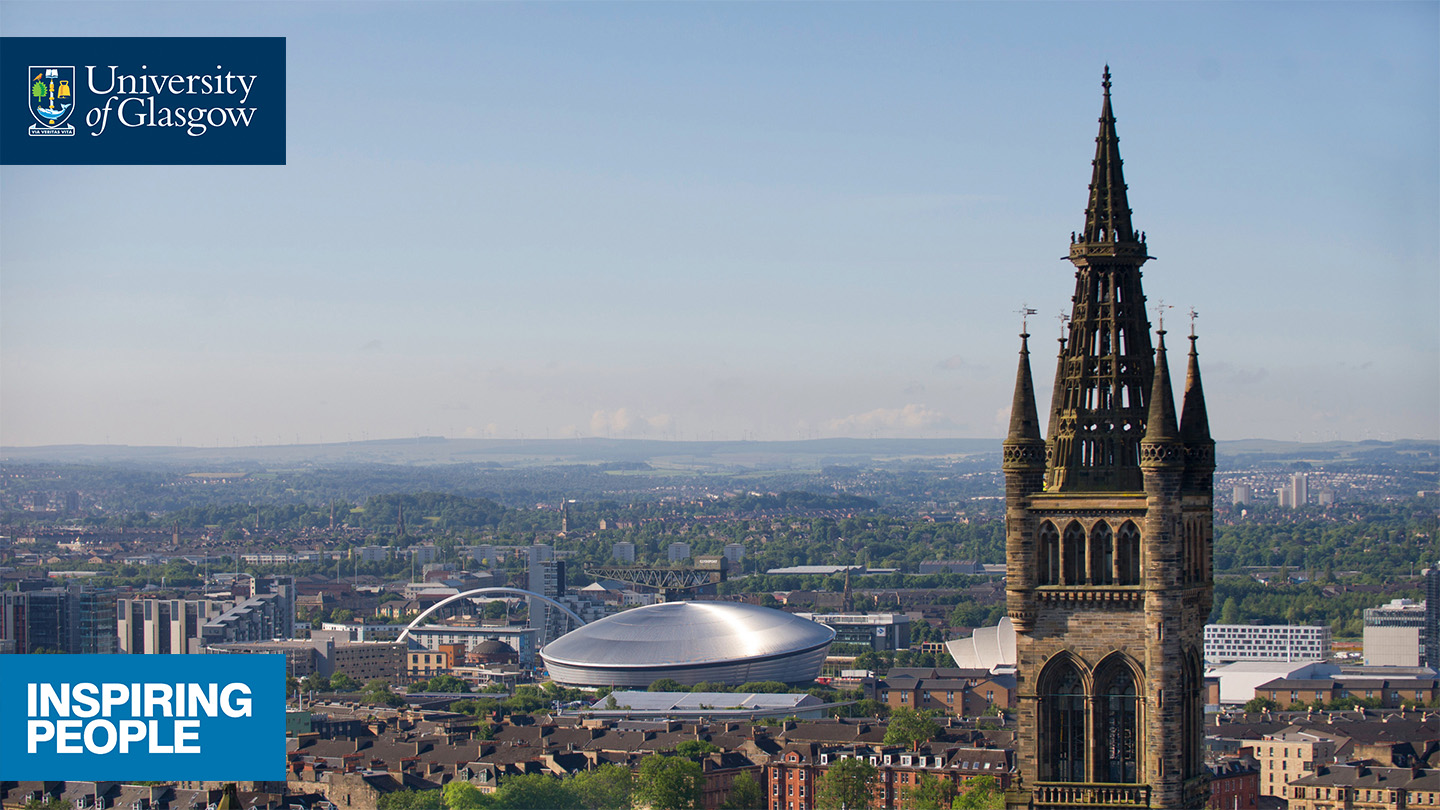 Designing questionnaires for scholarship
Dr Vicki Dale, Senior Academic & Digital Development Adviser, Academic & Digital Development 
CPD session, May 2022
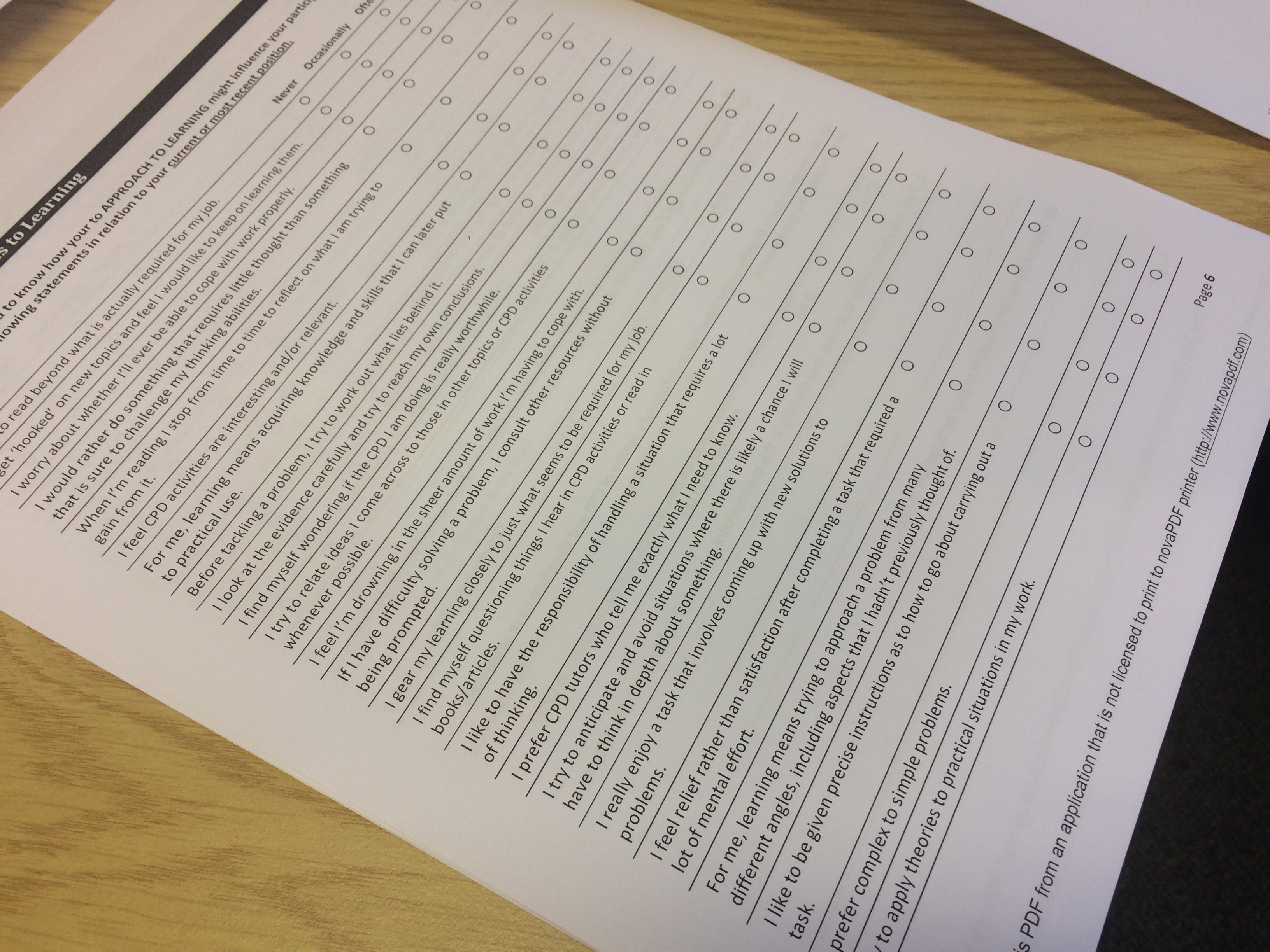 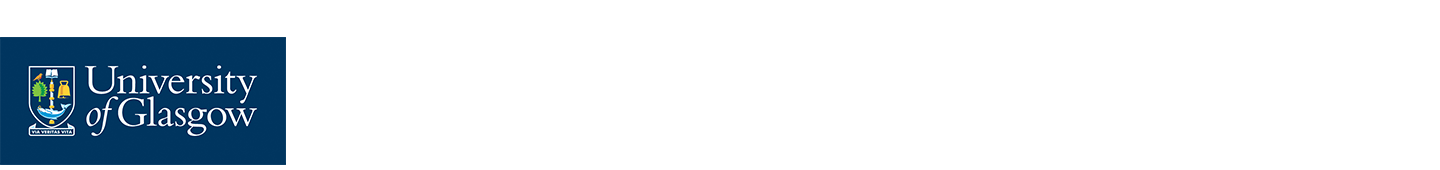 Overview
Why questionnaires?
Design phases
Design considerations
Task: Review an example
Data analysis & reporting
Optional Task: Share draft survey, give feedback
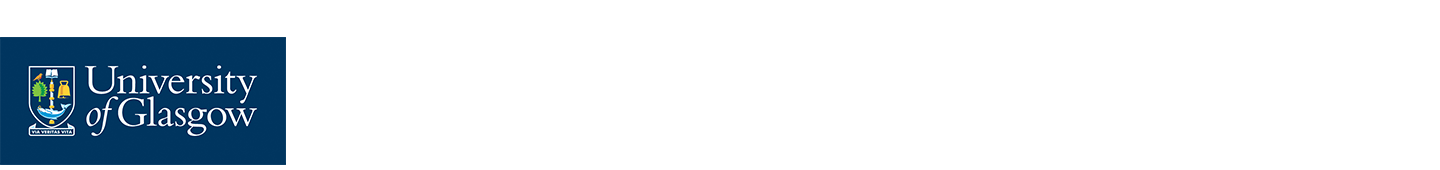 Why questionnaires?
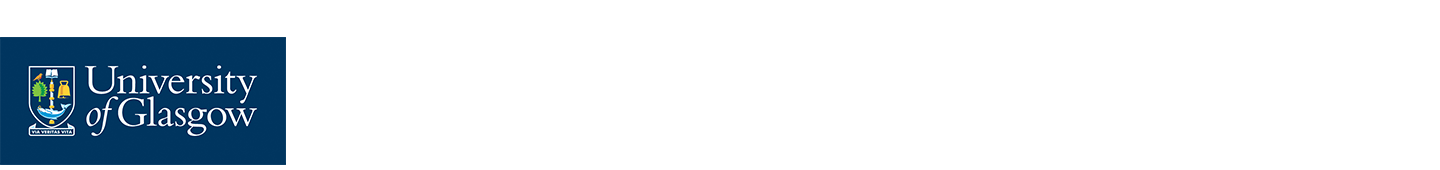 Design phases
Evidence-based design
Engagement with relevant L&T studies, prior studies in area of interest
Good survey design guidelines
Ethics permission
Pre-pilot phase & refinements
Pilot-phase (including analysis) & refinements
Implementation
Analysis
Summary statistics
Quantitative
Qualitative
Reporting
A well-designed questionnaire for large scale dissemination can take up to 6 months to design!
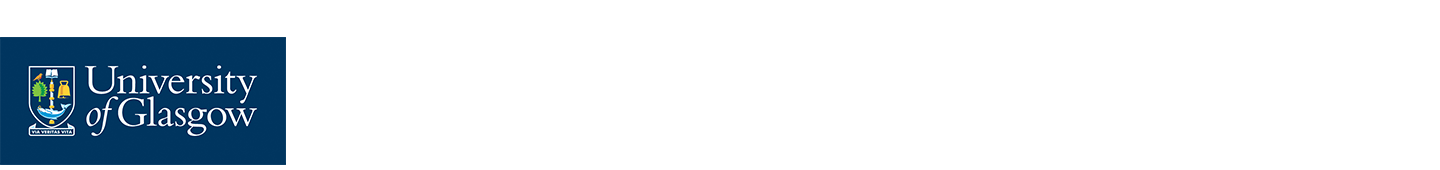 Ethics
Always seek ethics permission BEFORE gathering data!

You will need:
Information sheet or Plain Language Statement (PLS) AND
EITHER Consent form, making reference to the General Data Protection ActOR explicit instructions in survey intro that completing survey implies consent AND
Privacy notice for GDPR processing

Guidance:
www.bera.ac.uk/researchers-resources/resources-for-researchers
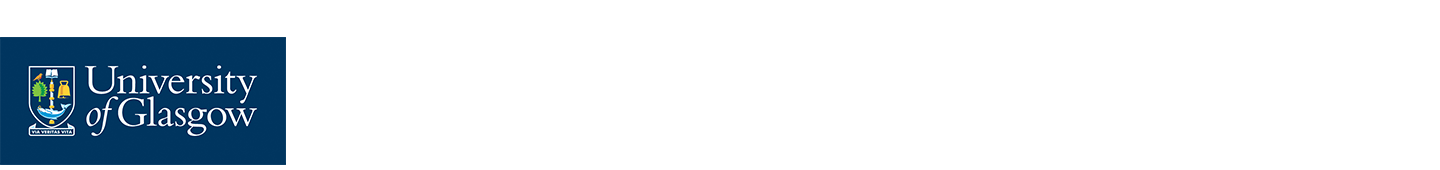 Ethics – college specific guidance
Artshttps://www.gla.ac.uk/colleges/arts/research/ethics/ethicsapplicationprocedures/  
MVLS:https://www.gla.ac.uk/colleges/mvls/governance/
Social sciences: https://www.gla.ac.uk/colleges/socialsciences/students/ethics/
Science and Engineering:https://www.gla.ac.uk/colleges/scienceengineering/staff/committees/ethicscommittee/

However, best to log straight into MyGlasgow  –> Business  Systems –> Research Ethics system and download guidance and templates from there.
If in any doubt, contact college ethics officers with your questions.
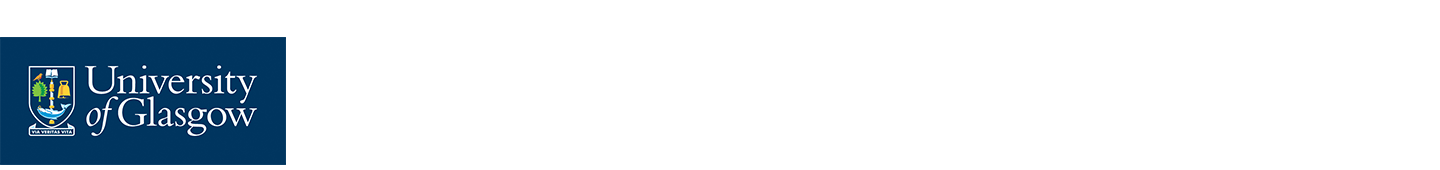 Design considerations
Underpinning research question(s)
A one-off or pre-post or longitudinal survey?
Question types
Question wording
Order and grouping of questions
How will you analyse the data?
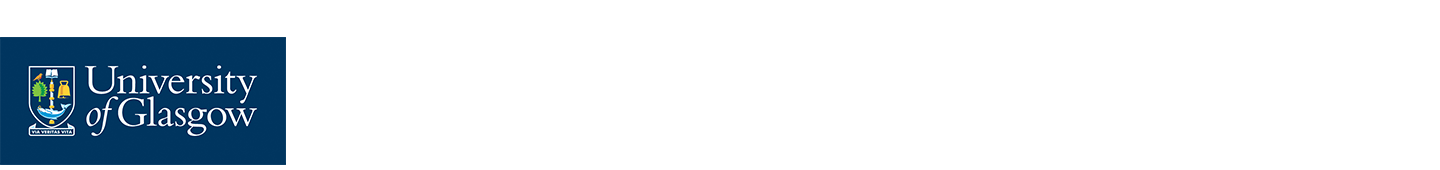 Question types
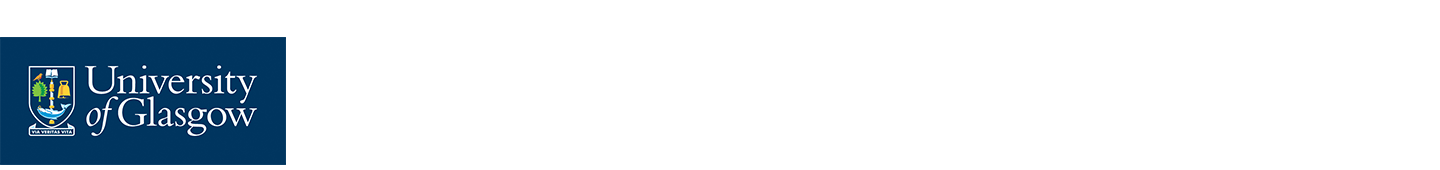 Question wording
Simple language
Short questions
Avoid:
Double-barrelled 
Complex questions
Leading questions
Negative questions (statements including the word ‘not’) 
Ambiguity
Irritating questions or instructions
Too many open-ended questions
Don’t assume prior knowledge
Robson (2002, citing de Vaus 1991) and Cohen et al (2000)
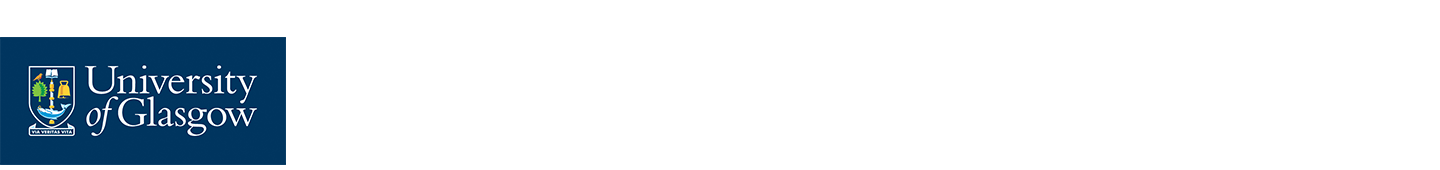 Order and grouping of questions
Demographics typically at start or end

Group related questions under themes
Cognitively easier for respondents to interpret and respond
e.g. see vet CPD example questionnaire

Use branching so respondents don’t have to skip past irrelevant questions

If using inventory questions, mix related items within that section
May wish to reverse direction of questions to check reliability, but avoid *not* questions e.g. "I never/occasionally/often/always NOT do something"
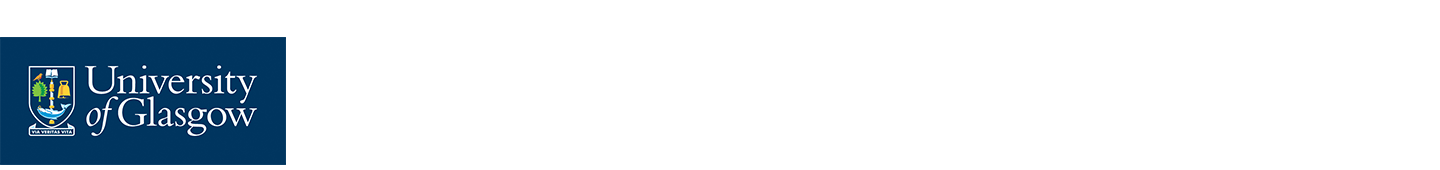 When designing a survey...
Think about …
Purpose of survey
Research questions
Are you looking for descriptions, correlations, differences, trends, predictions, or insights into experiences/views?

Possible research questions: 
How do students rate the use of technology-enhanced learning in my course?
To what extent do students feel that my school listens to the ‘student voice’?
What are students' experiences of assessment and feedback in my college?
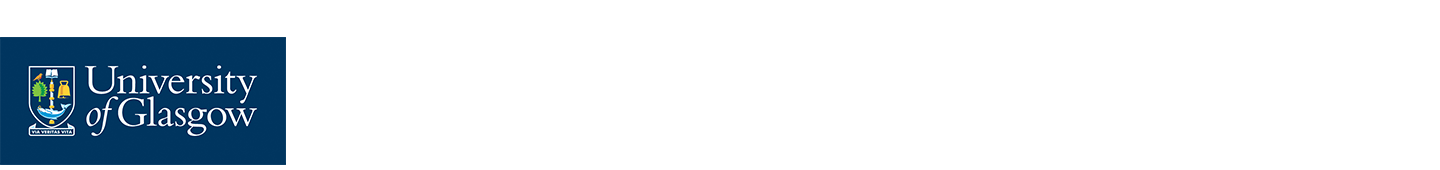 Task: Let’s review a survey…
Veterinary CPD survey

Think about…
Question types – are these appropriate?
Question wording – is it clear?
Order and grouping – is it well organised? Does it ‘flow’?
Length – is it too short or too long? About right?
Any other comments?
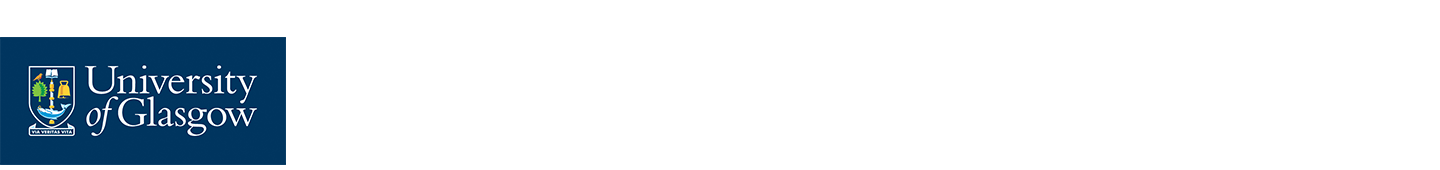 Online survey platforms
Commercial tool e.g. SurveyMonkey
Commonly used for social research
But can be expensive for non-freemium features. Sharing an account with others has ethical implications
Not GDPR compliant so shouldn't be used

Moodle Feedback 
Easily accessible in Moodle 
But all teachers in course can see data (ethics)

Online Surveys (formerly BOS) 
Free to use
Allows export of data to Excel and SPSS
Can give access to co-researchers
Best option for scholarship research
Online Surveys

Email ris-research-surveys@glasgow.ac.uk 
with details of your proposed survey(s) and confirmation of ethical approval.

Or visit:
https://www.gla.ac.uk/research/strategy/ourpolicies/useofonlinesurveystoolforresearch/
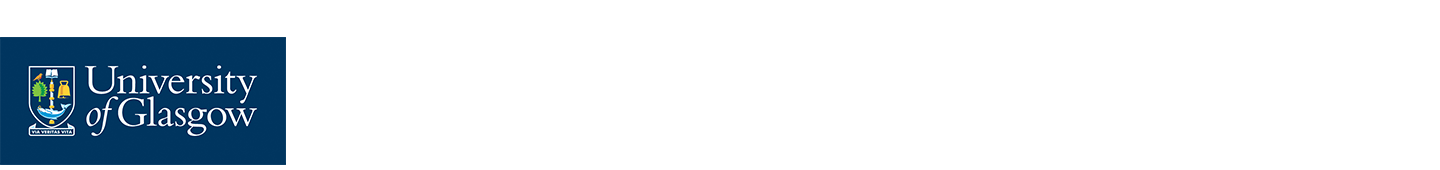 How to boost response rates
Online
Consider timing of release to avoid survey fatigue or busy times
Clear introduction/ purpose and instructions
Personalised invitation
Plain language statement/consent with reassurance of confidentiality or anonymity, and privacy notice
Clearly organised & signposted
Clear language (piloting can help with this)
Keep questionnaire short
Can set up system to send regular reminders to non-respondents
Mobile-friendly
Paper
Clear introduction/purpose and instructions
Personalised invitation
Reassurance of confidentiality
Clearly organised & signposted
Keep questionnaire short 
No more than four sides of A4
Self-addressed envelope
Different coloured paper
Anonymous identifier on survey which can be detached from personalised invitation
Make alternative online version available
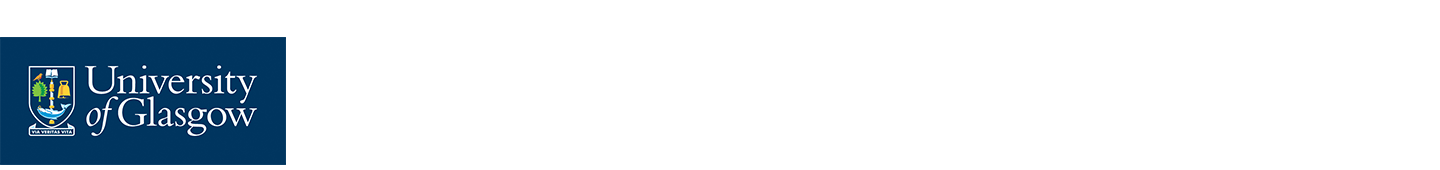 Paper versus online
Paper
Pros:
Tangible
Higher response rate
More control over design
Cons:
Manual data entry & coding
Secure storage 
Not so easy to keep a backup
Expensive (consumables & postage)
Online
Pros:
Automatic data entry & coding
Can answer anytime from any device
No consumables/postage costs
Secure storage
Can limit no. responses by category 
Cons:
Lower response rate
If sociological surveys, likely to be an age response bias
Less control over design
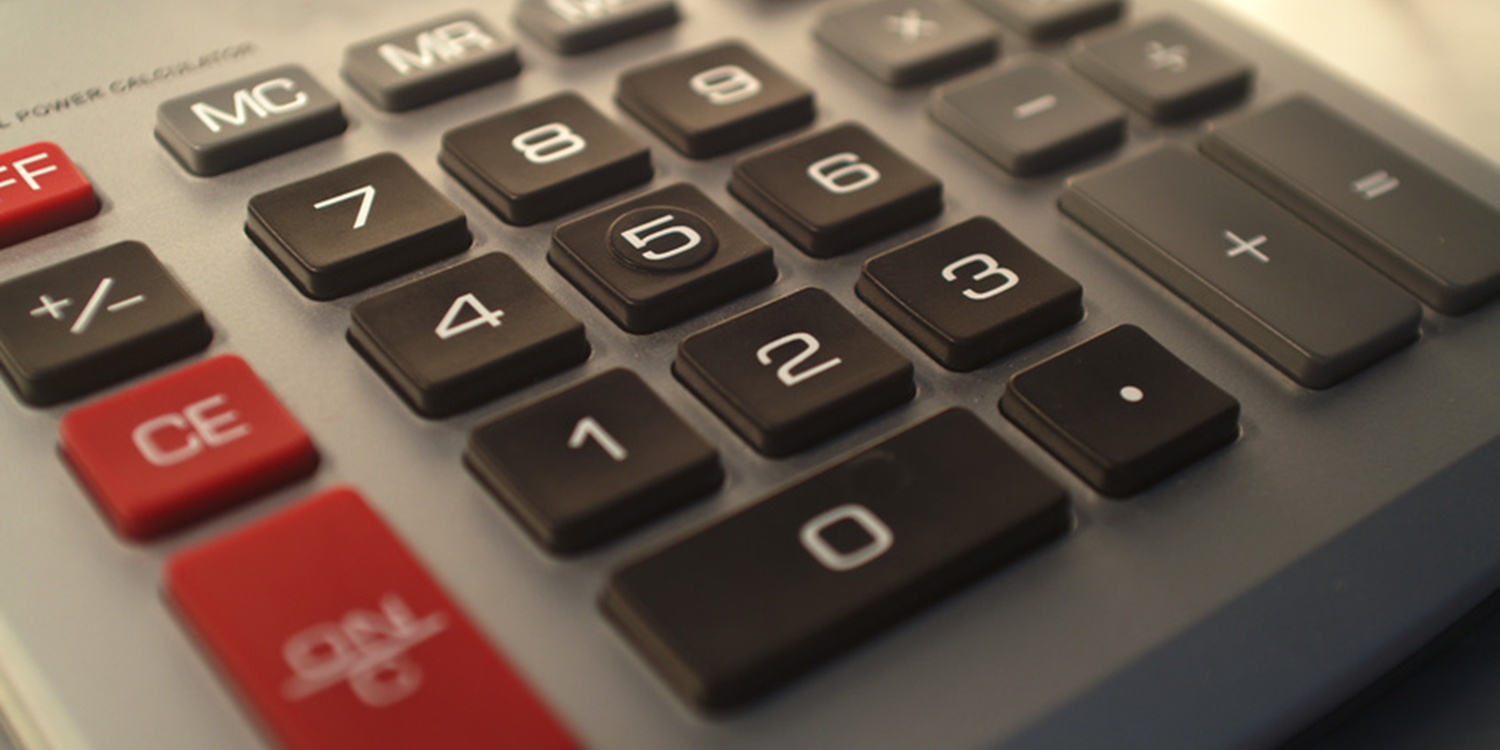 Number crunching…
Don’t worry about remembering the details … this is simply a reference guide
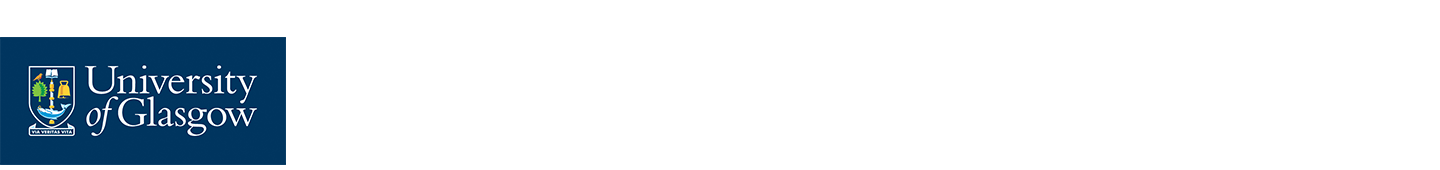 Explore and visualise the data
To gain insights into the data:

Frequency tables
Look at measures of central tendency & distribution
Bar charts (e.g. use clustered bar charts to compare different groups)
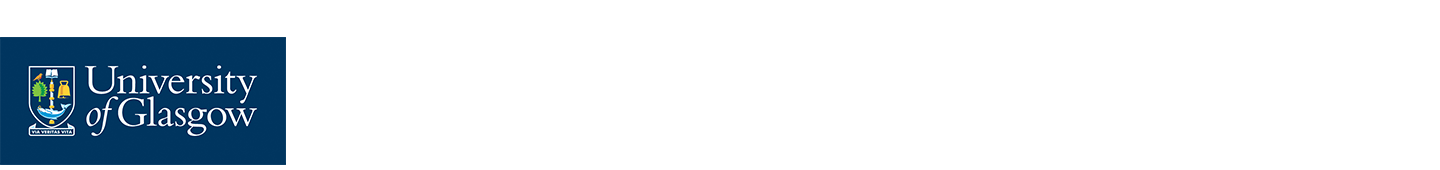 Parametric vs. non-parametric stats
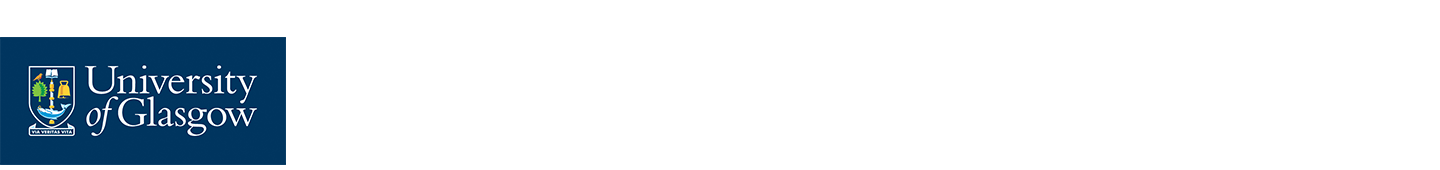 Non-parametric stats
See chapter on non-parametric stats in Pallant, J. (2016). SPSS survival manual: a step by step guide to data analysis using IBM SPSS, 6th edn, Open University Press, Maidenhead.
Measures of central tendency and dispersion:
Average: Median or mode
Range: Minimum-Maximum and/or inter-quartile range
Between-group comparisons
2 related samples (e.g. pre- and post-test)
Wilcoxon-signed ranks test
2 independent samples (e.g. control vs. test group)
Mann-Whitney U test
k related samples (e.g.  Pre-test and immediate post-test and post-test one month later)
Friedman two-way ANOVA by ranks
k independent samples (e.g. UK vs. Europe vs. other students or 1st vs. 2nd vs. 3rd year students)
Kruskal-Wallis ANOVA
Measures of association
e.g. Scores on learning approach inventory (deep/surface) with performance or ratings of usefulness of educational intervention
Spearman’s rho
Siegel, S. and N. J. Castellan (1988). Nonparametric Statistics for the Behavioural Sciences. New York, Mcgraw-Hill Book Company.
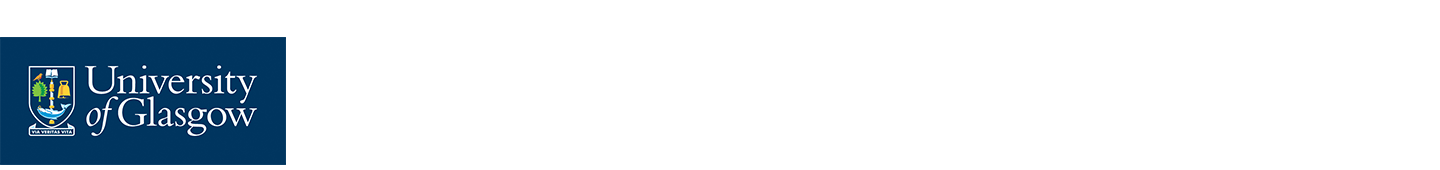 Levels of significance
No such thing as p=0.000
Results reported in this way by e.g. SPSS should be recorded as p<0.001
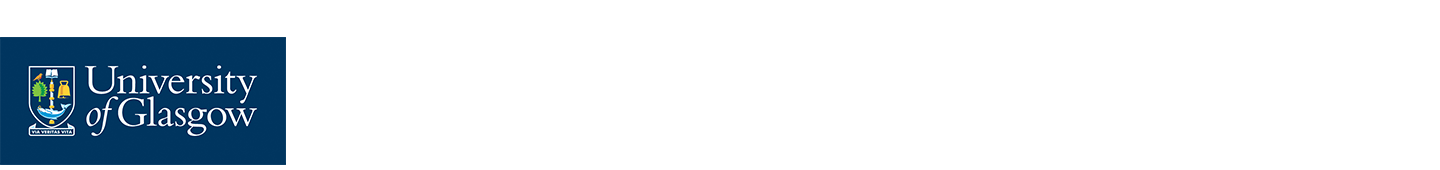 Reporting your quantitative findings
Examples of same study presenting different information for different audiences:

Dale, V., S. Pierce and S. May (2013). "Motivating factors and perceived barriers to participating in continuing professional development: a national survey of veterinary surgeons." Veterinary Record 173(10): 1-7.

Dale, V. H. M., S. E. Pierce and S. A. May (2010). "The importance of cultivating a preference for complexity in veterinarians for effective lifelong learning." Journal of Veterinary Medical Education 37(2): 165-171.
Prose, charts or tables – no need to report your findings in multiple formats, especially in papers

Which data do you need to report to answer the research question?
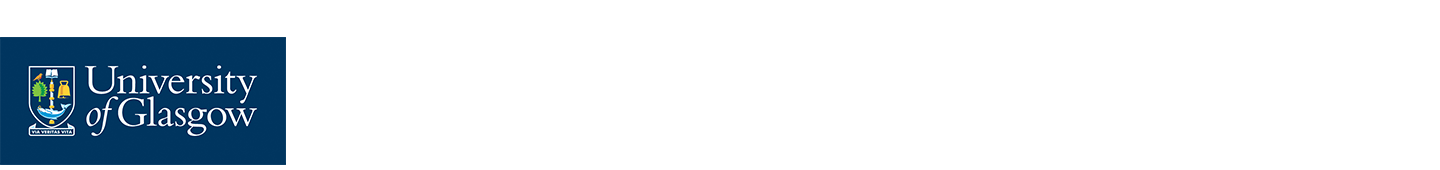 Qualitative analysis
Approach used will be informed by methodology.
Some useful generic references:

Braun, V. and V. Clarke (2006). "Using thematic analysis in psychology." Qualitative Research in Psychology 3: 77-101.
Thomas, D. R. (2006). "A general inductive approach for analyzing qualitative evaluation data." American Journal of Evaluation 27(2): 237-246.
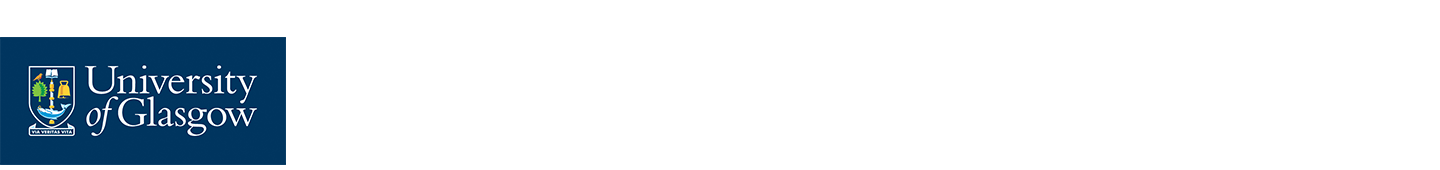 Optional task: Your survey
Share a draft survey, give constructive peer feedback

What changes would you make to your questionnaire design as a result?
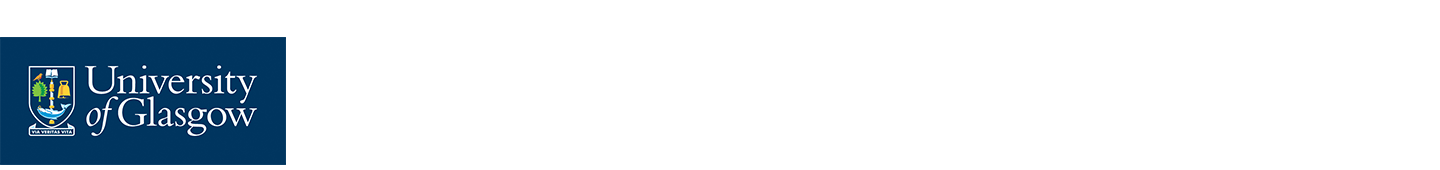 References & further reading (*check for later editions of research methods texts)
Artino, A. R., J. S. La Rochelle, K. J. Dezee and H. Gehlbach (2014). "Developing questionnaires for educational research: AMEE Guide No. 87." Medical Teacher 36(6): 463-474.
Boynton, P. M. and T. Greenhalgh (2004). "Selecting, designing, and developing your questionnaire." BMJ 328(7451): 1312-1315.
*Cohen, L., L. Manion and K. Morrison (2000). Questionnaires. Research Methods in Education. London and New York, Routledge Falmer: 245-266.
Magee, C., G. Rickards, L. A. Byars and A. R. Artino (2013). "Tracing the Steps of Survey Design: A Graduate Medical Education Research Example." Journal of Graduate Medical Education 5(1): 1-5.
*Oppenheim, A. N. (1992). Questionnaire Design, Interviewing and Attitude Measurement. London & New York, Continuum.
*Robson, C. (2002). Surveys and questionnaires. Real World Research. Padstow, Blackwell: 227-268.
*Siegel, S. and N. J. Castellan (1988). Nonparametric Statistics for the Behavioural Sciences. New York, Mcgraw-Hill Book Company.

Qualitative analysis (for open-text responses):
Braun, V. and V. Clarke (2006). "Using thematic analysis in psychology." Qualitative research in psychology 3(2): 77-101.
Thomas, D. R. (2006). "A general inductive approach for analyzing qualitative evaluation data." American Journal of Evaluation 27(2): 237-246.